Project Governance
University Council
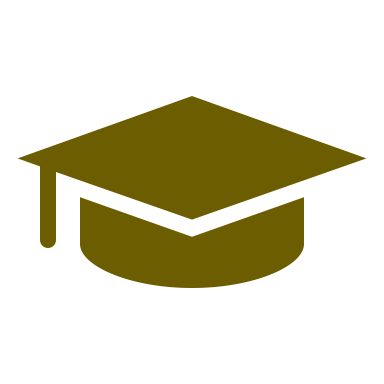 University Leadership Team
Steering Committee
Project Team
Advisory Groups
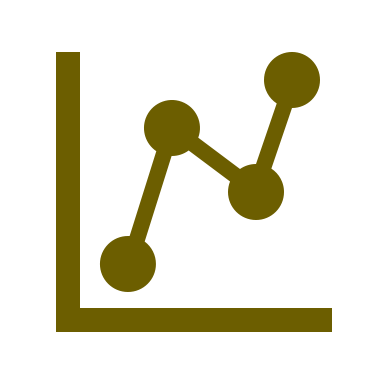 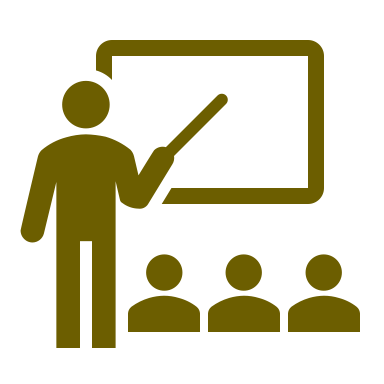 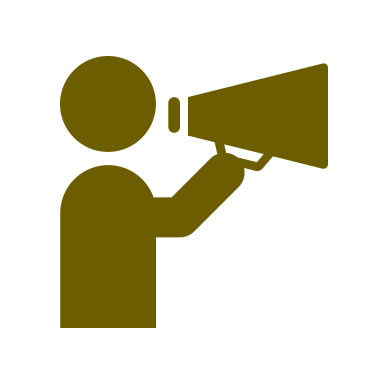 Student
Post graduate council
Student representative council
Student academic board
Student faculty board 
CSE
Arc
Calendar / Capacity Modelling
Finance
Estate Management
Planning & Performance
Future Students
Timetabling
Student Services
Student Services staff
Student Hub Management
Student Lifecycle
Student Life
Student Success
Academic and Research Student Services
Wellbeing
Engagement & Comms
External Engagement
Student Communication
Vice Chancellor Office
Academic
Academic Board
Deputy Deans
Associate Deans
Senior Academics
EF & T&R Academics
Areas of Focus
Areas of Focus
Areas of Focus
Areas of Focus
Areas of Focus
Student life
Postgraduate
Undergraduate 
Engagement
Council representation
Financial sustainability
Workforce modelling
Asset / teaching space
Student Accommodation
Feasibility
Admissions
Orientation / Onboarding
Course Registration
Progression tracking
Support Services
Extracurricular Activities
WIL
Graduation
Systems – SiMS, LMS & Timetabling
External/ Community engagement
Student engagement
Partners
Staff engagement
Workload Management
Curriculum & Teaching and Learning
Sequencing
Accreditation
Assessment
Research
WIL